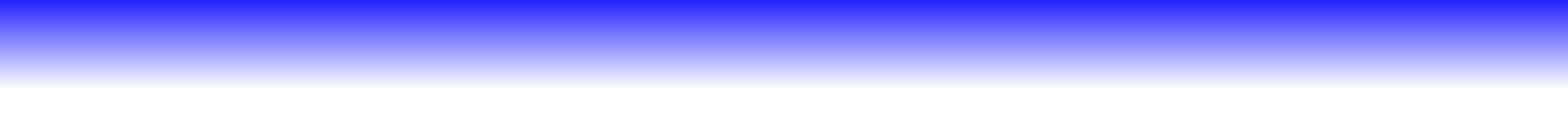 Modulární systém dalšího vzdělávání pedagogických pracovníků JmK v přírodních vědách a informatice CZ.1.07/1.3.10/02.0024
Úvod do teorie grafů
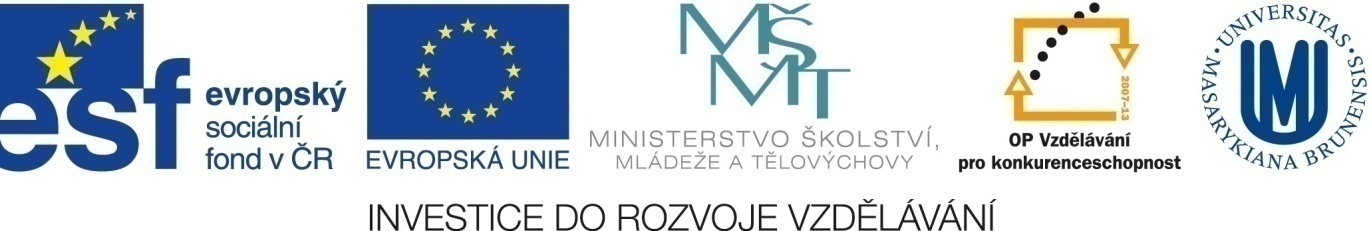 Teorie grafů
Široce využívaná teorie se spoustou aplikací
Základem jsou vrcholy a hrany
Slouží k popisu vztahů mezi různými entitami
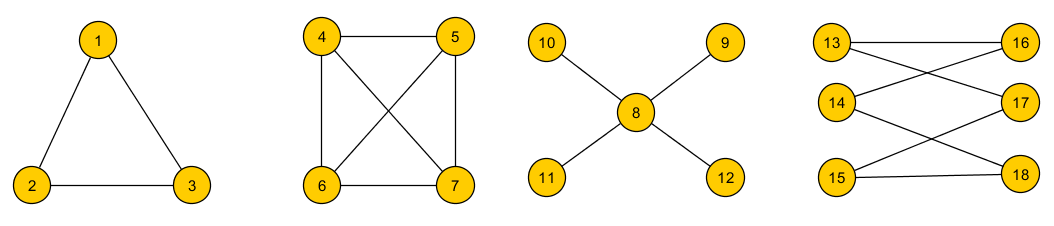 Příklad - mapa
Příklad – mapa
Stupeň vrcholu
Počet hran vycházející z vrcholu
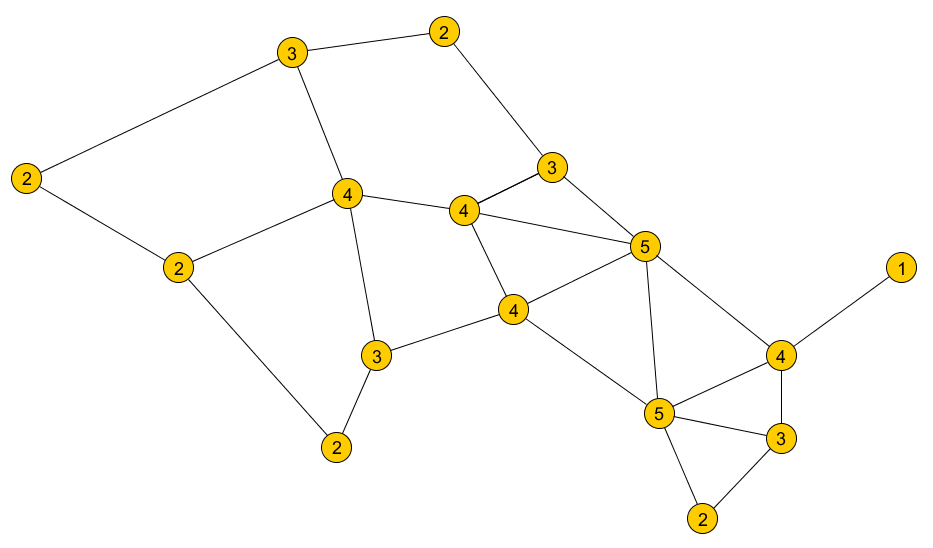 Váha hrany
Číslo přiřazené k hraně, zde počet kiloemtrů
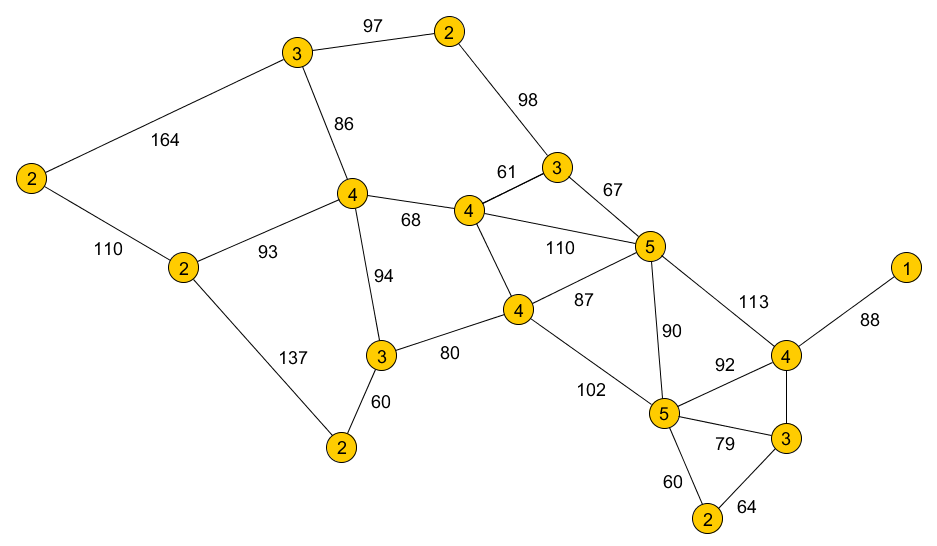 Cesta
Postupný sled vrcholů bez opakování
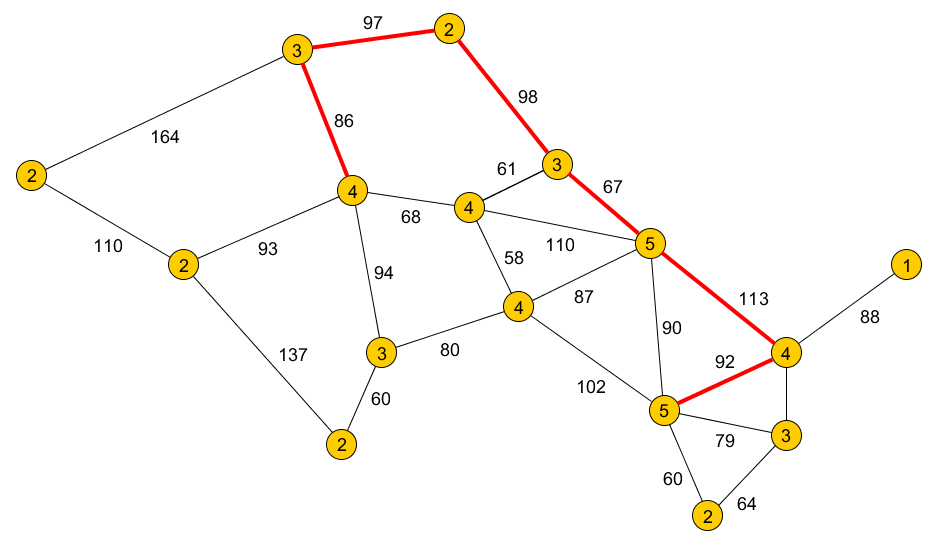 Nejkratší cesta
Komponenta grafu
Souvislá část grafu – existuje cesta mezi všemi vrcholy
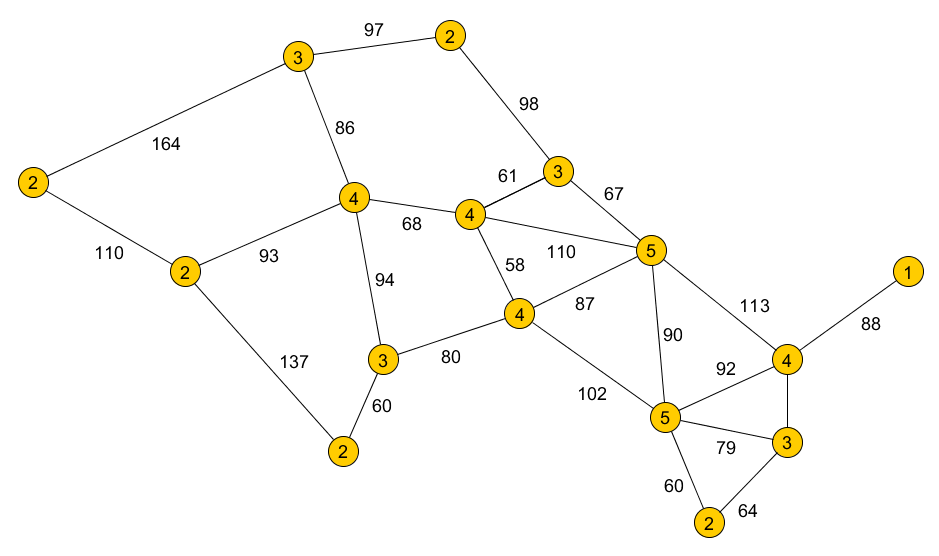 Komponenta grafu
Vybrané silnice se opravují, odstraníme je ...
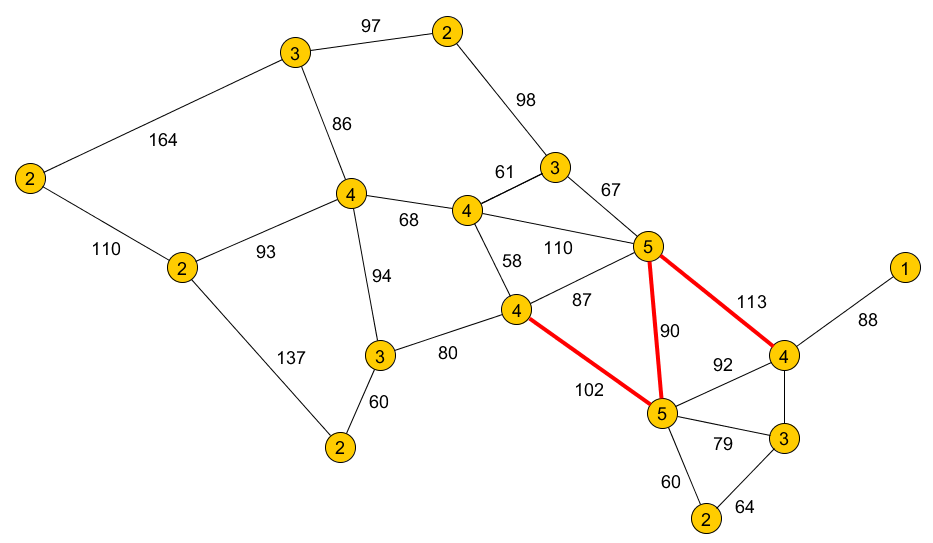 Komponenta grafu
... a získáme graf o dvou komponentách
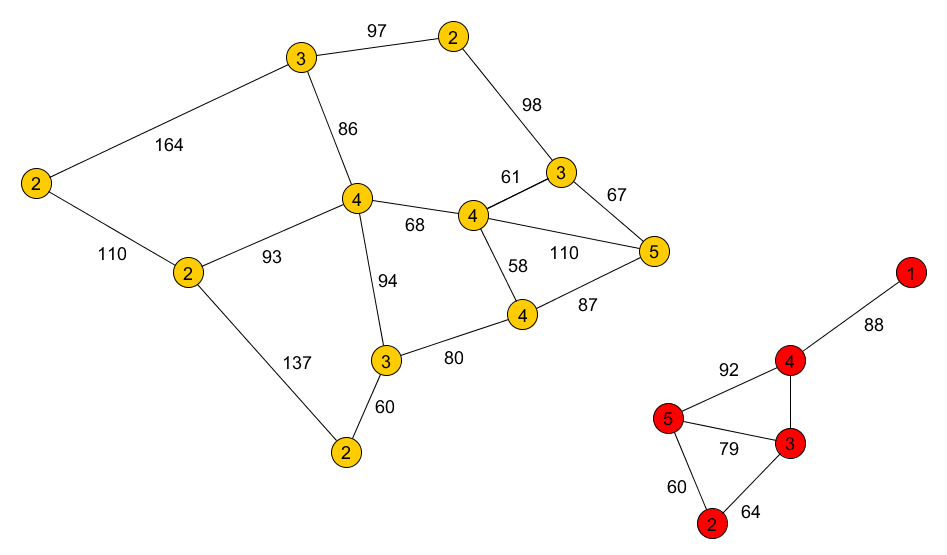 Graf o třech komponentách
Graf o třech komponentách
Graf o dvou komponentách
Graf o jediné komponentě
Co se nad grafy studuje?
Statické vlastnosti
Popisy vrcholů (stupeň, centralita)
Vlastnosti grafu (počet komponent, souvislost)
Vzdálenosti vrcholů (nejkratší cesta)
Jiné vlastnosti (rovinnost, kostra)
Dynamické vlastnosti
Maximální průtok (toky v sítích)